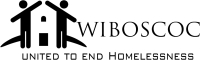 Transitional Housing Prioritization & Recordkeeping


Carrie Poser
COC Coordinator
February 17, 2016
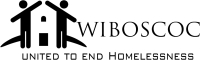 Overview
Rules and policy 
Key terms and definitions
Balance of State Transitional Housing (TH) projects
TH Prioritization & Recordkeeping
Questions
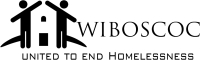 HUD-COC Interim Rule
24 CFR 578.7 (8)  
In consultation with recipients of Emergency Solutions Grants program funds within the geographic area, establish and operate either a centralized or coordinated assessment system that provides an initial, comprehensive assessment of the needs of individuals and families for housing and services. 

The Continuum must develop a specific policy to guide the operation of the centralized or coordinated assessment system on how its system will address the needs of individuals and families who are fleeing, or attempting to flee, domestic violence, dating violence, sexual assault, or stalking, but who are seeking shelter or services from non-victim service providers. This system must comply with any requirements established by HUD by Notice.
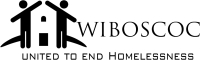 24 CFR 578.7 (9) 
In consultation with recipients of Emergency Solutions Grants program funds within the geographic area, establish and consistently follow written standards for providing Continuum of Care assistance. 

At a minimum, these written standards must include: 
(i) Policies and procedures for evaluating individuals’ and families’ eligibility for assistance under this part; 
(ii) Policies and procedures for determining and prioritizing which eligible individuals and families will receive transitional housing assistance; 
(iii) Policies and procedures for determining and prioritizing which eligible individuals and families will receive rapid rehousing assistance; 
(iv) Standards for determining what percentage or amount of rent each program participant must pay while receiving rapid rehousing assistance; 
(v) Policies and procedures for determining and prioritizing which eligible individuals and families will receive permanent supportive housing assistance;
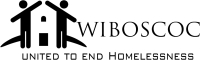 WI Balance of State COC
In August 2014, the WI Balance of State Continuum of Care approved Transitional Housing Standards. 

In August 2015, the WI Board of Directors approved the Order of Priority in COC Program-funded TH programs.

The Standards and Order of Priority can be  found at:
http://www.wiboscoc.org/boscoc-standards-and-policies.html
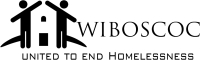 Key Terms & Definitions
Housing First 
an approach in which housing is offered without preconditions (such as sobriety, mental health treatment, or a minimum income threshold) or service participation requirements 

In the COC Competition 2015, each of the COC-funded Transitional Housing programs voluntarily chose to identify as low barrier to entry and adopt a housing first philosophy.

Per HUD: “Any process that takes away personal choice is not Housing First.”
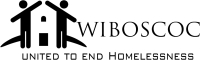 Severe Service Needs
Defined as either:
History of high utilization of crisis services, which include but are not limited to, emergency rooms, jails, and psychiatric facilities; or 
Significant health or behavioral health challenges or functional impairments which require a significant level of support in order to maintain permanent housing. 

Severe service needs as defined above should be identified and verified through data-driven methods
The determination must not be based on a specific diagnosis or disability type, but only on the severity of needs of the individual.   

The Balance of State COC has selected the VI-SPDAT or F-VI-SPDAT as the common assessment tool for Coordinated Entry. **Version 2**
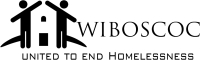 Order of Priority
1st Priority: Category 1 & 4 – homeless individuals and families with a disability with the most severe service needs
Disabling  Condition
Literally Homeless (Place not meant for human habitation, Safe Haven, Emergency Shelter/Motel Voucher) for any period of time. OR Persons exiting an institution where they have resided for less than 90 days AND were literally homeless immediately before the institution OR Victim of DV
Highest acuity score (VI-SPDAT or F-VI-SPDAT) 

2nd Priority:  Category 1 & 4 – homeless individuals and families without a disability with the most severe service needs
Literally Homeless (Place not meant for human habitation, Safe Haven, Emergency Shelter/Motel Voucher) for any period of time. OR Persons exiting an institution where they have resided for less than 90 days AND were literally homeless immediately before the institution OR Victim of DV
Highest acuity score (VI-SPDAT or F-VI-SPDAT)
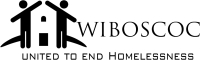 3rd Priority: Category 2 – homeless individuals and families with a disability who are imminently at risk of homelessness
Disabling Condition
Imminently homeless (imminently lose residence within 14 days, no subsequent residence identified, lacks resources or support networks to obtain other permanent housing)
Highest acuity score (VI-SPDAT or F-VI-SPDAT) 

4th Priority:  Category 2 – homeless individuals and families without a disability who are imminently at risk of homelessness
Imminently homeless (imminently lose residence within 14 days, no subsequent residence identified, lacks resources or support networks to obtain other permanent housing)
Highest acuity score (VI-SPDAT or F-VI-SPDAT)
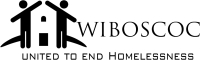 Summary: Order of Priority TH
1)	LH/DV + Disability + Highest Acuity Score 
2)	LH/DV + Highest Acuity Score 
3)	IH + Disability
4)	IH

Rule of Thumb
Identify Category 1 & 4 first.  
Then, identify disability vs. none.
Then, look at acuity score.  If the score is a tie, then look at length of homeless history.
For those that meet Category 2, identify disability vs. none.
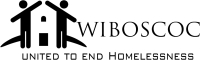 Impact on Coordinated Entry
VI-SPDAT 2.0
No Housing Intervention (0-3)

Rapid Re-Housing (4-7)

Transitional Housing or Permanent Supportive Housing (8+)
VI-F-SPDAT 2.0 
No Housing Intervention (0-3) 

Rapid Re-Housing (4-8) 

Transitional Housing or Permanent Supportive Housing (9+)
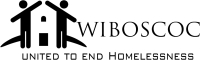 Prioritization List & Referrals
It is prohibited for any HUD-funded homelessness assistance programs to serve individuals and/or families experiencing homelessness or who are at imminent risk of homelessness, without the household first going through the Coordinated Assessment System and receiving a referral to the Prioritization List.
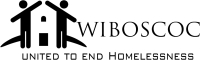 Example #1
You have 1 open unit in your TH program.
You have 4 single applicants:

Neil:
Meets category 4 definition (DV). He has a disability verification for mental health. His VI-SPDAT score is 12.
Mike:
Has been staying in a shelter for 1 month. He has a disability verification for mental health. His VI-SPDAT score is 15.
Sara:
Meets category 2 definition (IH) and is being evicted from her apartment. She has disability verification signed for AODA. Her VI-SPDAT score is 14.
Billy:
Has been staying in a shelter for last 4 months. He receives SSI for mental health. His VI-SPDAT score is 13.
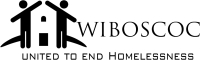 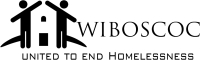 Example #1: Answers & Explanation
First, identify those that meet Category 1 or 4. In this case, all of them except Sara do.

Then, look at disability vs. none.  In this case, they all have one.

Then, look at acuity scores.  

Neil (VI-SPDAT 12) vs. Mike (VI-SPDAT 15) vs. Billy (VI-SPDAT 13)
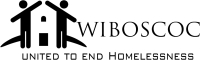 Example #2
You have 1 open unit in your TH program.
You have 4 single applicants:

Rachel:
Has been staying in shelter for 6 months.  She doesn’t have a VI-SPDAT score. 
Dante:
Has been staying in a shelter for 2 months. His VI-SPDAT score is 11.
Frank:
Has been staying in shelter for 7 months. He has disability verification signed for AODA. His VI-SPDAT score is 13.
Jenna:
Has met criteria for Category #4 (DV) but has minimal history of homelessness other than the current situation (less than 2 weeks). She receives SSI for mental health. Her VI-SPDAT score is 13.
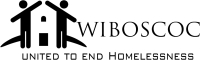 Example #2: Answers & Explanation
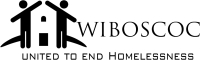 Identify Category 1 or 4 first.  They all meet that definition.
Next, look at disability vs. none.   Frank & Jenna
Then, look at acuity score:  Frank (VI-SPDAT 13) vs. Jenna (VI-SPDAT 13)  *Tie*

*In a tie, you would look at length of homeless history:  Frank (7 months) vs. Jenna (less than 2 weeks).

After housing those people that meet Category 1 & 4 with disabilities, then you would look at those without disabilities and their acuity scores:  Rachel (no score) vs. Dante (VI-SPDAT 11)

*If Rachel & Dante had the same acuity score, then you would look at length of homeless history:  Rachel (6 months) vs. Dante (2 months)
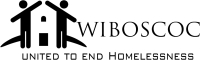 Example #3
You have 1 open unit in your TH program.
You have 4 single applicants:

Marcus:
Is being kicked out of his brother’s house in a week. His VI-SPDAT score is 15.
Phillip:
Has been staying in a shelter for 1 week. He has a disability verification for mental health. His VI-SPDAT score is 15.
Hilary:
Has been staying in shelter for 2 months. She receives SSI for a physical disability. Her VI-SPDAT score is 9.
Karen:
Has met criteria for Category #4 (DV) with no history of homelessness other than the current situation (less than 1 week).  Her VI-SPDAT score is 8.
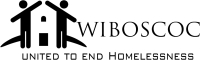 Example #3: Answers & Explanation
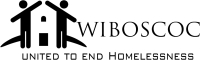 Identify Category 1 or 4 first.   All but Marcus.
Next, look at disability vs. none.   Phillip & Hilary vs. Marcus & Karen
Then, look at acuity score:  Marcus (VI-SPDAT 15) vs. Phillip (VI-SPDAT 15)  *Tie on score*
	 BUT: Marcus is category #2 and Phillips is category #1.


*If Phillip and Hilary had the same acuity score, then you would look at length of homeless history:  Phillip (1 week) vs. Hilary (2 months)
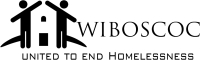 Transitional Housing Evidence
Documentation for Transitional Housing requires:
Homeless Verification and
Disabling Condition (if applicable) and
Duration of Homelessness (if applicable).
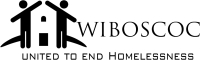 Evidence of Homelessness
CATEGORY #1 – Literally Homeless
Individual or family who lacks a fixed, regular, and adequate nighttime residence, meaning: 
Has a primary nighttime residence that is a public or private place not meant for human habitation; 
Is living in a publicly or privately operated shelter designated to provide temporary living arrangements (including congregate shelters, transitional housing, and hotels and motels paid for by charitable organizations or by federal, state and local government programs); or 
Is exiting an institution where (s)he has resided for 90 days or less and who resided in an emergency shelter or place not meant for human habitation immediately before entering that institution 

Documentation:
An HMIS record or record from a comparable database;
A written observation by an outreach worker of the condition where the individual was living;
A written referral by another housing or service provider; or 
A certification by individual seeking assistance and MUST be accompanied by:
Intake worker’s documentation of the living situation of the individual or family seeking assistance, AND
Steps taken to obtain 3rd Party, written observation, and written referral.

Balance of State approved Homeless Verification form -  http://www.wiboscoc.org/boscoc-standards-and-policies.html
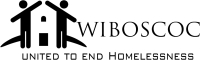 Evidence - Institution
If the client has been residing in an institutional care facility for fewer than 90 days and was in a place not meant for human habitation, a safe haven, or an emergency shelter immediately prior to entering the facility, the evidence required includes:

Discharge paperwork or a written or oral referral from a social worker, case manager, or other appropriate official of the institutional care facility stating the beginning & end dates of time.  
All oral statements must be recorded by the intake worker

If 3rd party evidence is not obtainable, a written record of the intake worker’s due diligence in attempting to obtain the evidence AND a certification by the individual seeking assistance that states that s/he is exiting or has just exited an institutional care facility where s/he resided for fewer than 90 days.

Must have evidence of category 1 homeless prior to entering facility
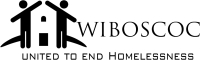 Evidence of Homelessness
CATEGORY #2 – Imminent Risk of Homelessness
Persons who will imminently lose their primary nighttime residence within 14 days. No subsequent residence identified. Lack resources or support networks needed to obtain other permanent housing.
The primary nighttime residence may be housing they own, rent, live in without paying rent or sharing with others, or it can be a room in a hotel/motel that is not paid for by federal/state/local program or by charitable organizations.

Documentation:
Court order or legal notice to vacate
Lacks resources to continue staying in hotel or motel
No longer allowed by the owner or renter with whom the person is currently staying

Preferred Order:
3rd party verification – written or oral
Self-Certification supported by due diligence – description of efforts to gather 3rd party verification, signed, & dated
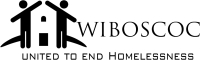 Evidence of Homelessness
CATEGORY #4 – Fleeing or Attempting to Flee DV
Persons fleeing or attempting to flee domestic violence, dating violence, sexual assault, stalking, or other dangerous or life threatening conditions related to violence that has occurred either in the persons’ primary nighttime residence or makes the person afraid to return to their primary nighttime residence.  
In addition, the person has no identified subsequent residence and lacks the resources & support networks needed to obtain other permanent housing.

Documentation Depends on Type of Provider:
Victim service Provider:  
Self-certification signed & dated by client OR oral statement recorded by intake staff, signed & dated.

Non-Victim Service Provider
If no threat of safety:  Self-certification AND 3rd Party written referral source from who assistance was sought.
If threat of safety: Self-certification AND the intake worker observation is sufficient and must be documented in the case file.
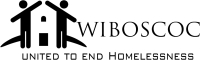 Disabling Condition
According to 24 CFR 583.5, a disability is defined as: 
A condition that:
Is expected to be long-continuing or of indefinite duration;
substantially impedes the individual's ability to live independently;
could be improved by the provision of more suitable housing conditions; and
is a physical, mental, or emotional impairment, including an impairment caused by alcohol or drug abuse, post traumatic stress disorder, or brain injury. or

A developmental disability, as defined in section 15002 of this title; or

The disease of acquired immunodeficiency syndrome (AIDS) or any condition arising from the etiologic agent for acquired immunodeficiency syndrome, including infection with the human immunodeficiency virus (HIV).
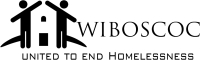 Developmental Disability
Developmental disability means, as defined in section 102 of the Developmental Disabilities Assistance and Bill of Rights Act of 2000 (42 U.S.C. 15002):
(1) A severe, chronic disability of an individual that—
Is attributable to a mental or physical impairment or combination of mental and physical impairments;
Is manifested before the individual attains age 22;
Is likely to continue indefinitely;
Results in substantial functional limitations in three or more of the following areas of major life activity:
(A) Self-care;
(B) Receptive and expressive language;
(C) Learning;
(D) Mobility;
(E) Self-direction;
(F) Capacity for independent living;
(G) Economic self-sufficiency.
Reflects the individual's need for a combination and sequence of special, interdisciplinary, or generic services, individualized supports, or other forms of assistance that are of lifelong or extended duration and are individually planned and coordinated.
(2) An individual from birth to age 9, inclusive, who has a substantial developmental delay or specific congenital or acquired condition, may be considered to have a developmental disability without meeting three or more of the criteria described in paragraphs (1)(i) through (v) of the definition of “developmental disability” in this section if the individual, without services and supports, has a high probability of meeting these criteria later in life.
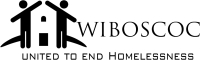 Evidence of Disabling Condition
Written verification of the condition from a professional licensed by the state to diagnose and treat the condition; or  

Written verification from the Social Security Administration; or  

Copies of a disability check (e.g., Social Security Disability Insurance check or Veterans Disability Compensation); or  

Intake staff (or referral staff) observation that is confirmed by written verification of the condition from a professional licensed by the state to diagnose and treat the condition that is confirmed no later than 45 days of the application for assistance and accompanied with one of the types of evidence above; or  

Other documentation approved by HUD.
Balance of State approved Certification of Disability form - http://www.wiboscoc.org/boscoc-standards-and-policies.html
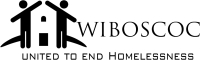 Questions?